Valencian Paella
Berta Arribas Díaz
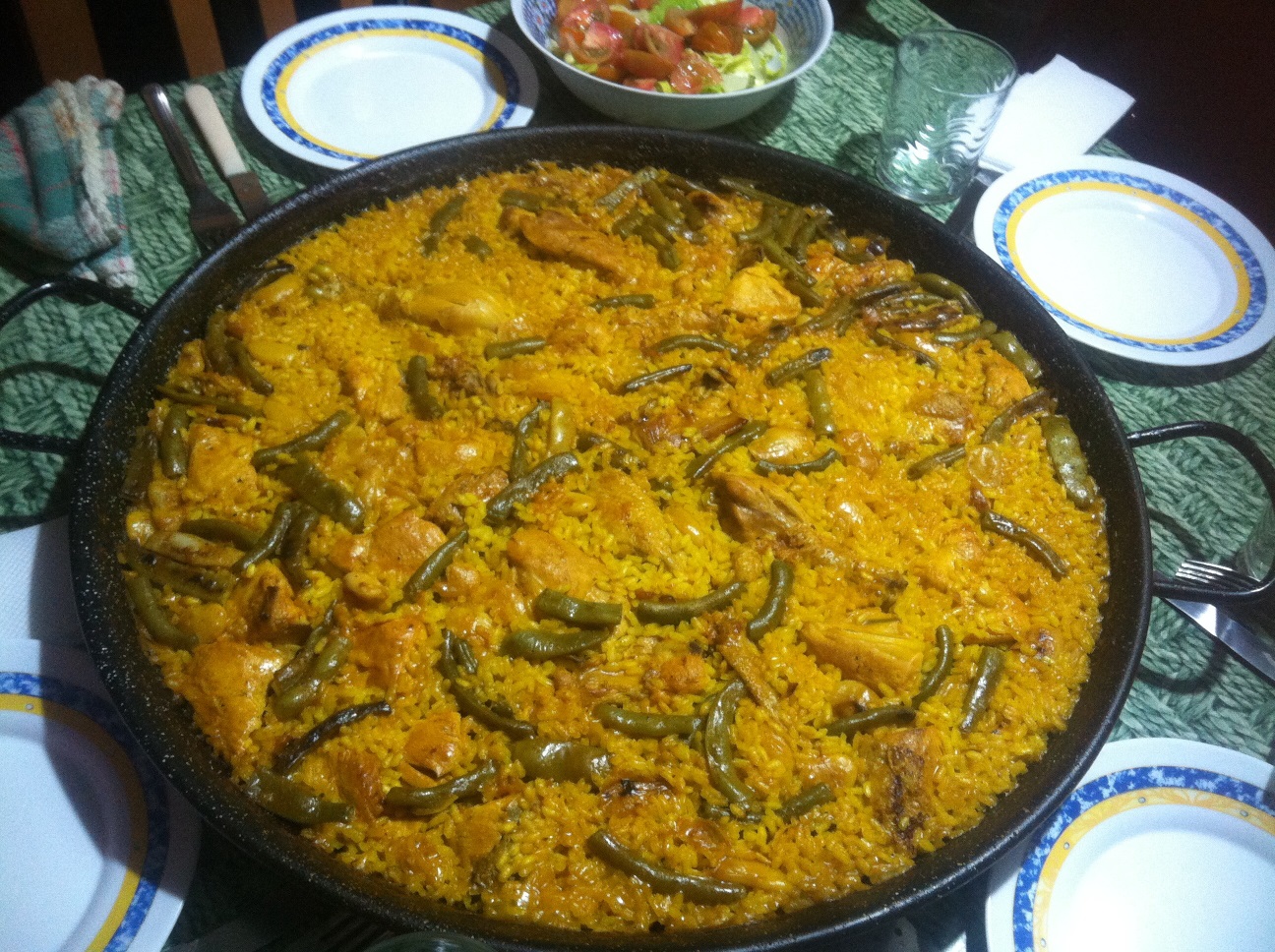 INGREDIENTS:
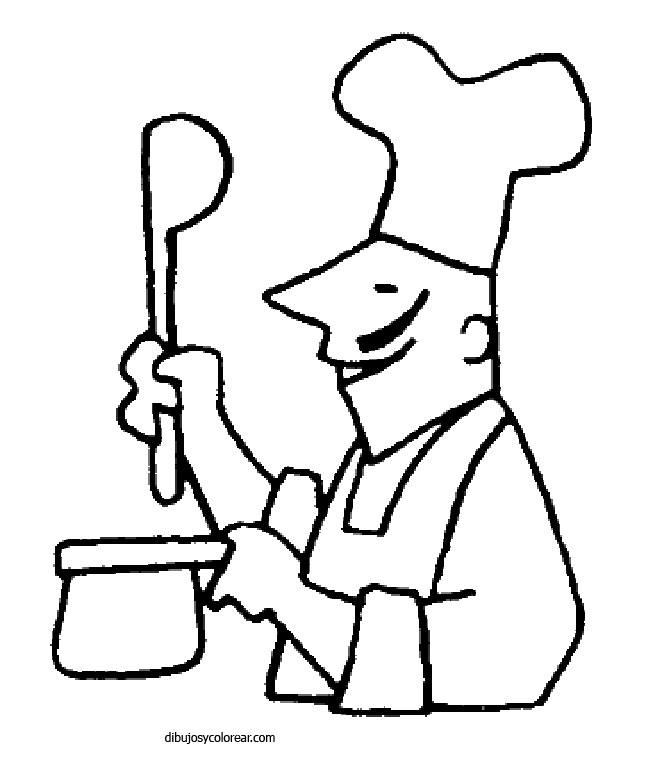 Rice 
Green beans 
Salt 
Olive oil 
Crushed tomato 
Garrofón 
Chicken
Rabbit 
Sweet paprika 
Saffron or food coloring
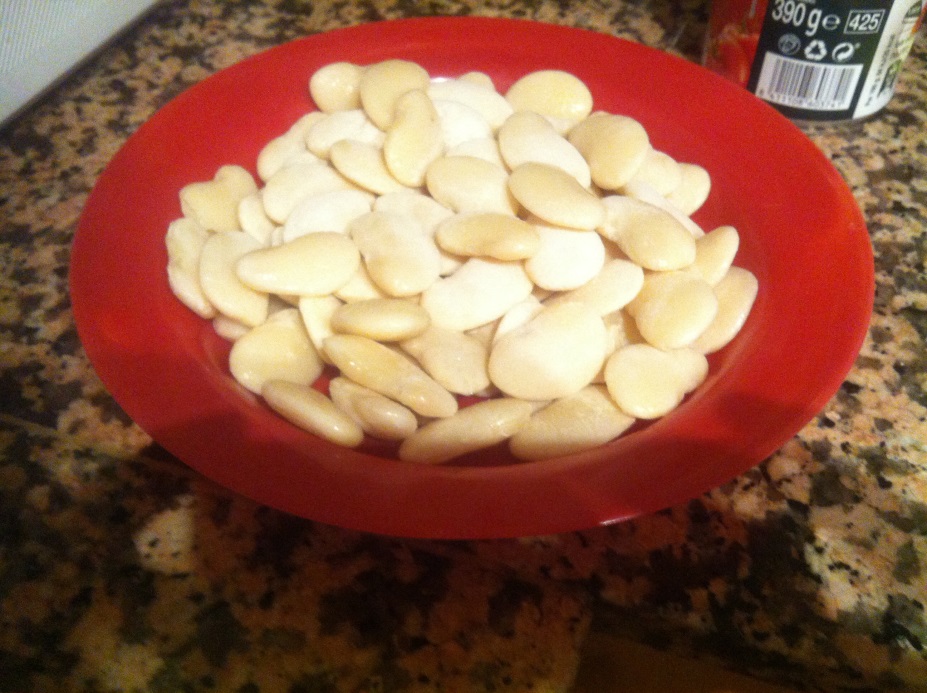 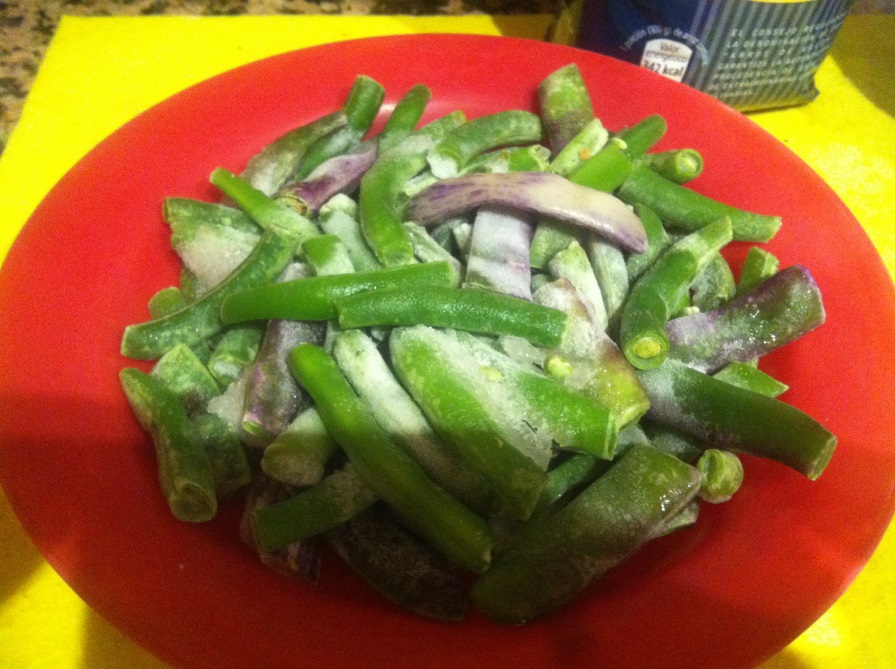 GARROFÓN
GREEN BEANS
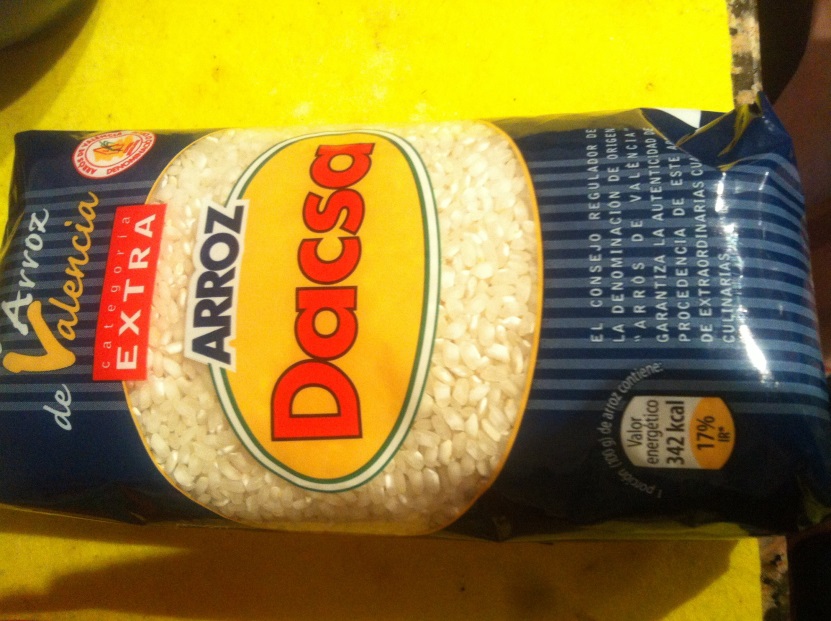 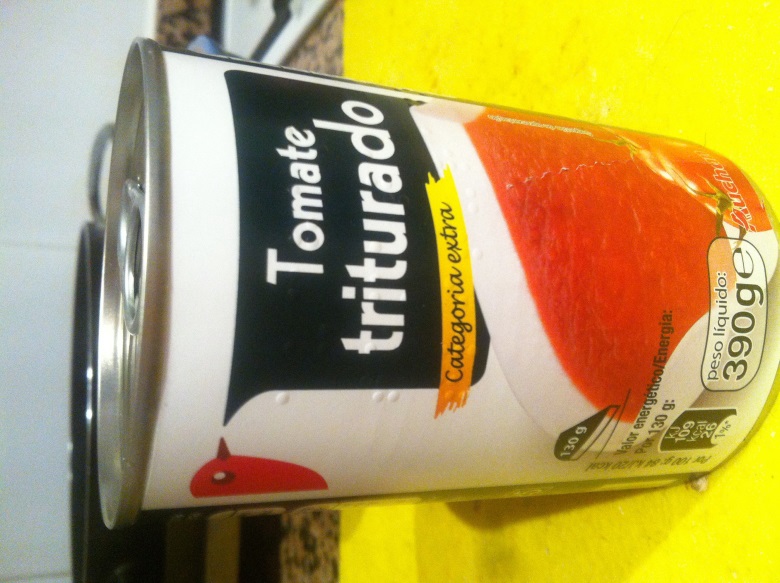 CRUSHED TOMATO
RICE
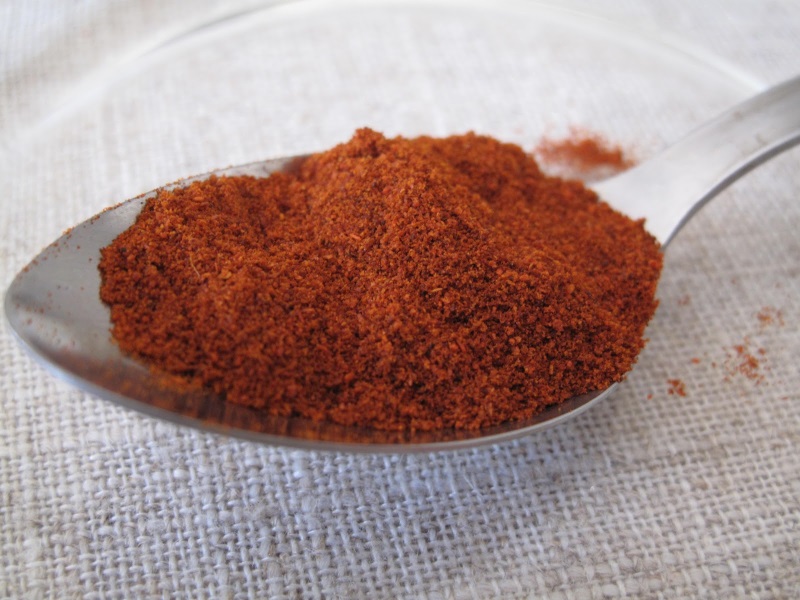 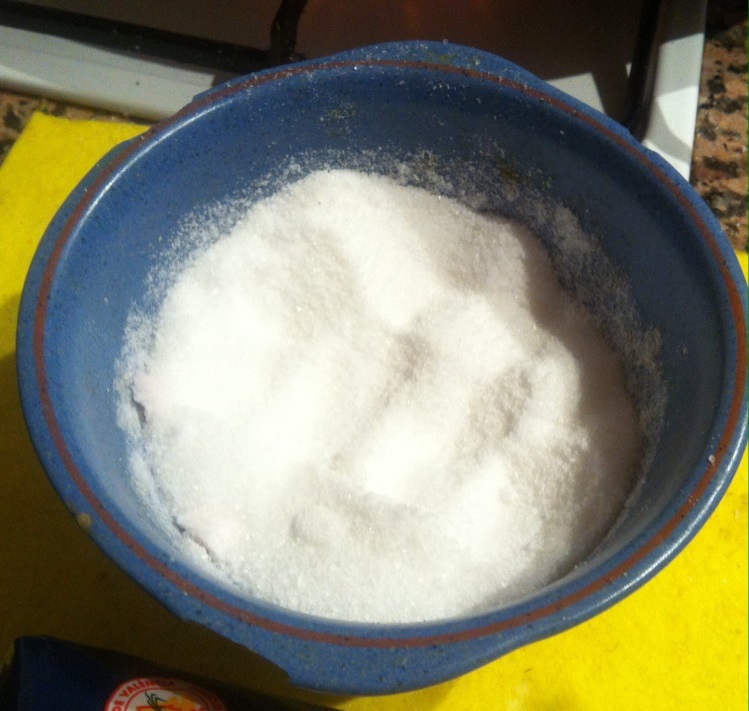 SWEET PAPRIKA
SALT
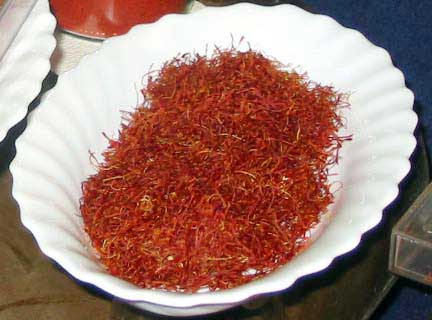 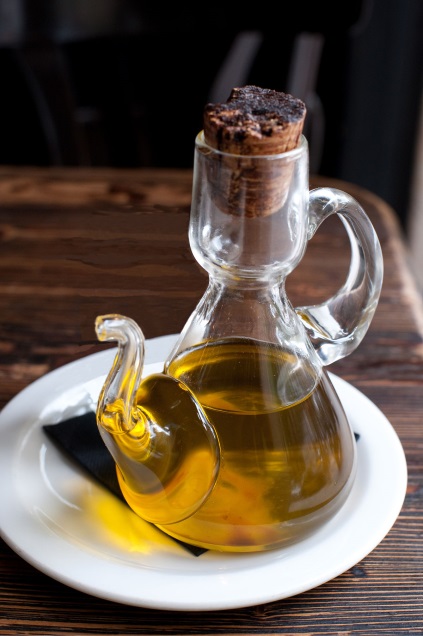 SAFFRON
OLIVE OIL
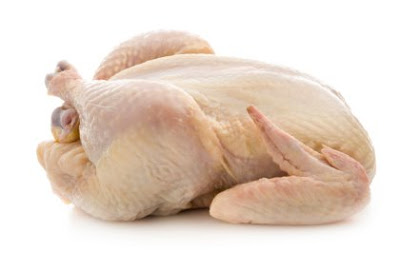 CHICKEN
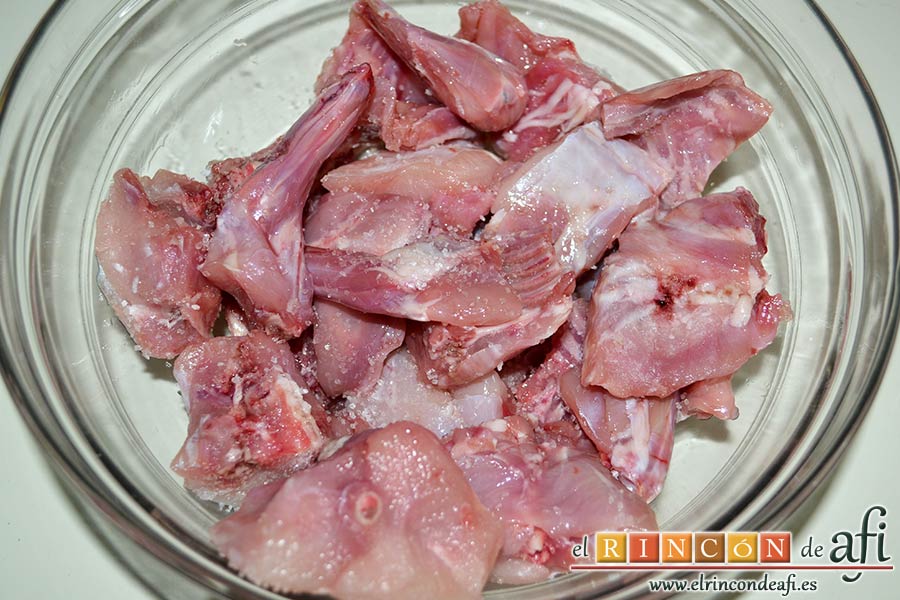 RABBIT
STEPS TO COOCK:
1. Pour in the oil paella and light the fire.
2. Put chicken and rabbit with salt to taste.
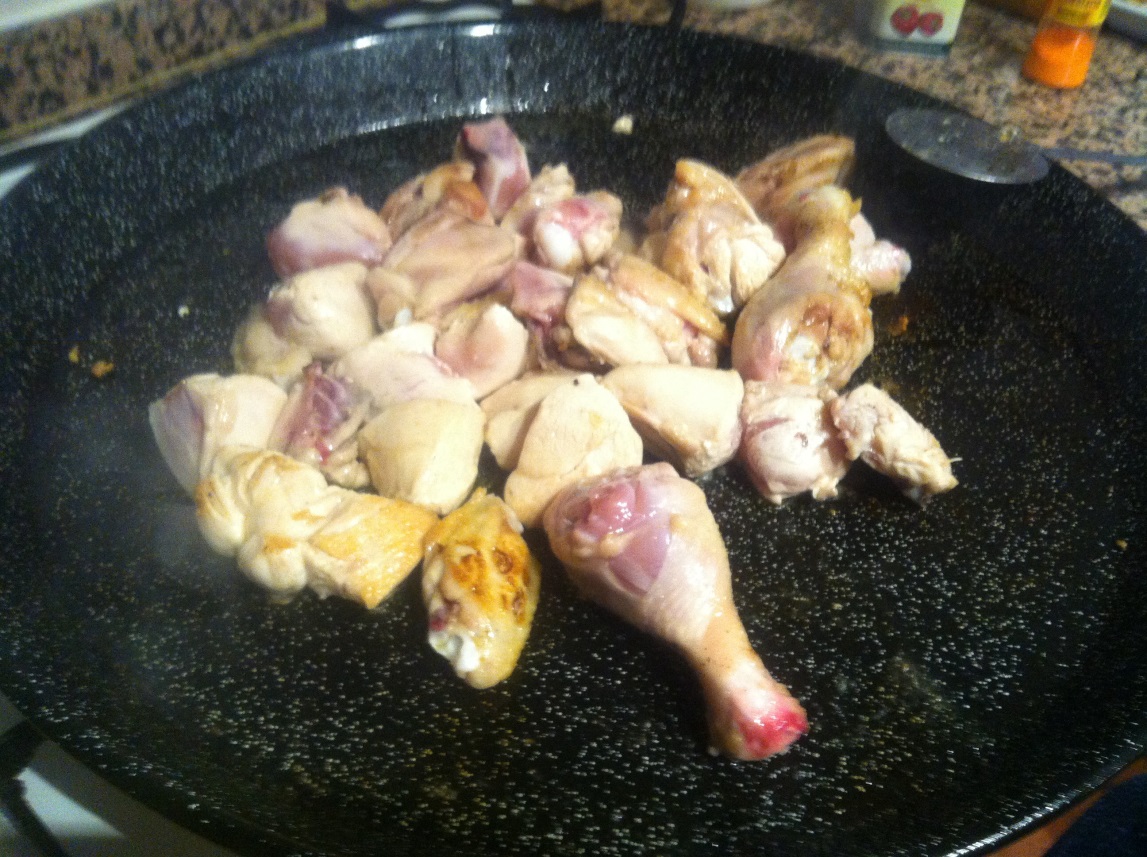 3. Let the meat brown. 
4. Pour the garrofón and the green beans.
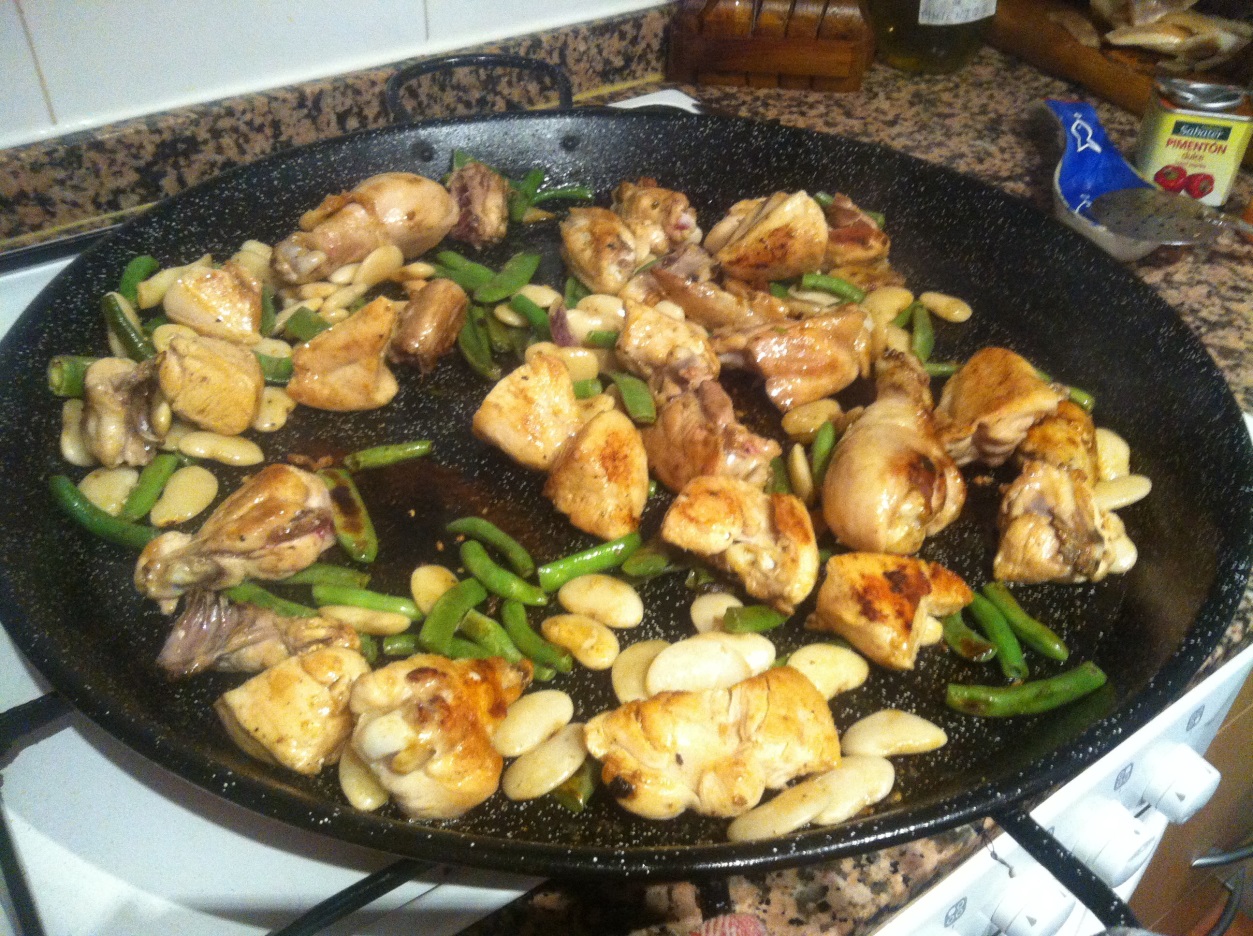 5. Add the crushed tomatoes and stir everything. 
6. Add two teaspoons of paprika. 
7. Add water (according to the paella) 
8. When the water starts to boil, pour the saffron or food coloring.
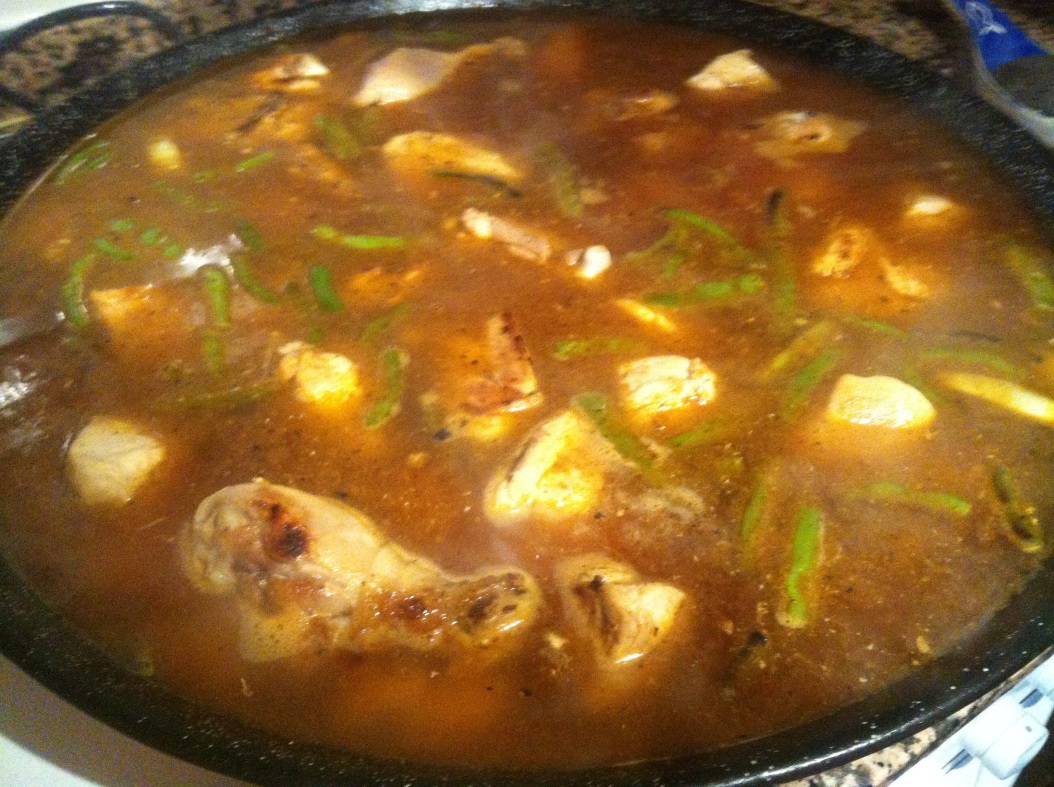 9. Pour the rice. 
10. Wait until the rice is finished. 
11. Test it to see if it needs more salt (according to the taste of each person)
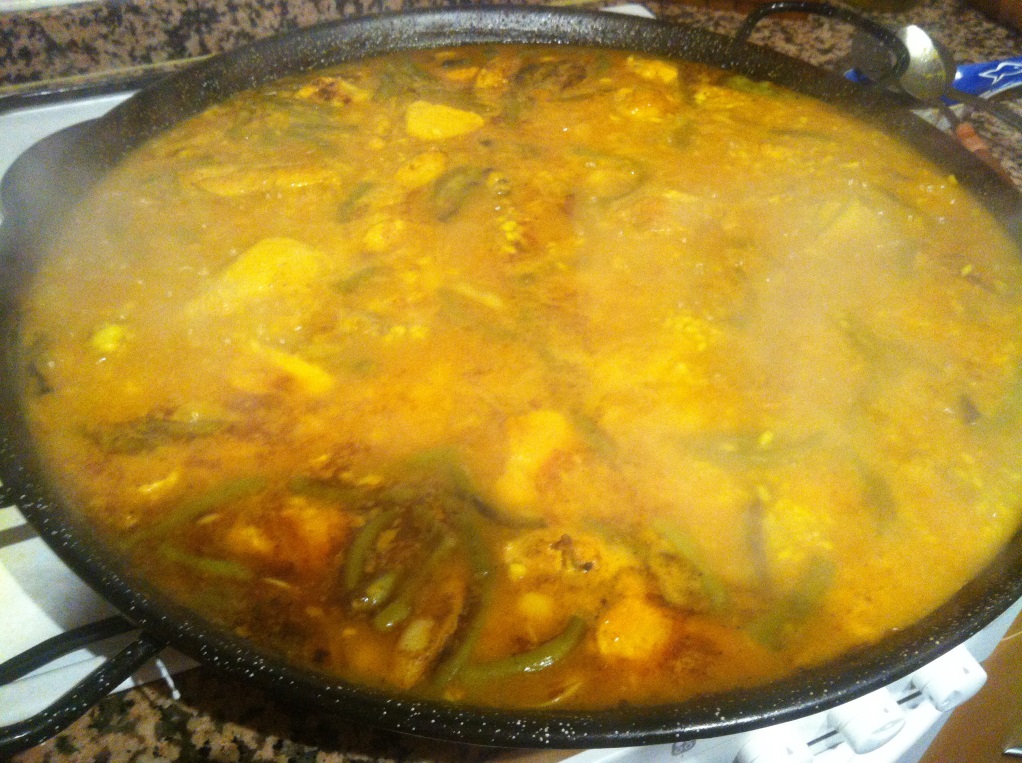 12. Enjoy it!
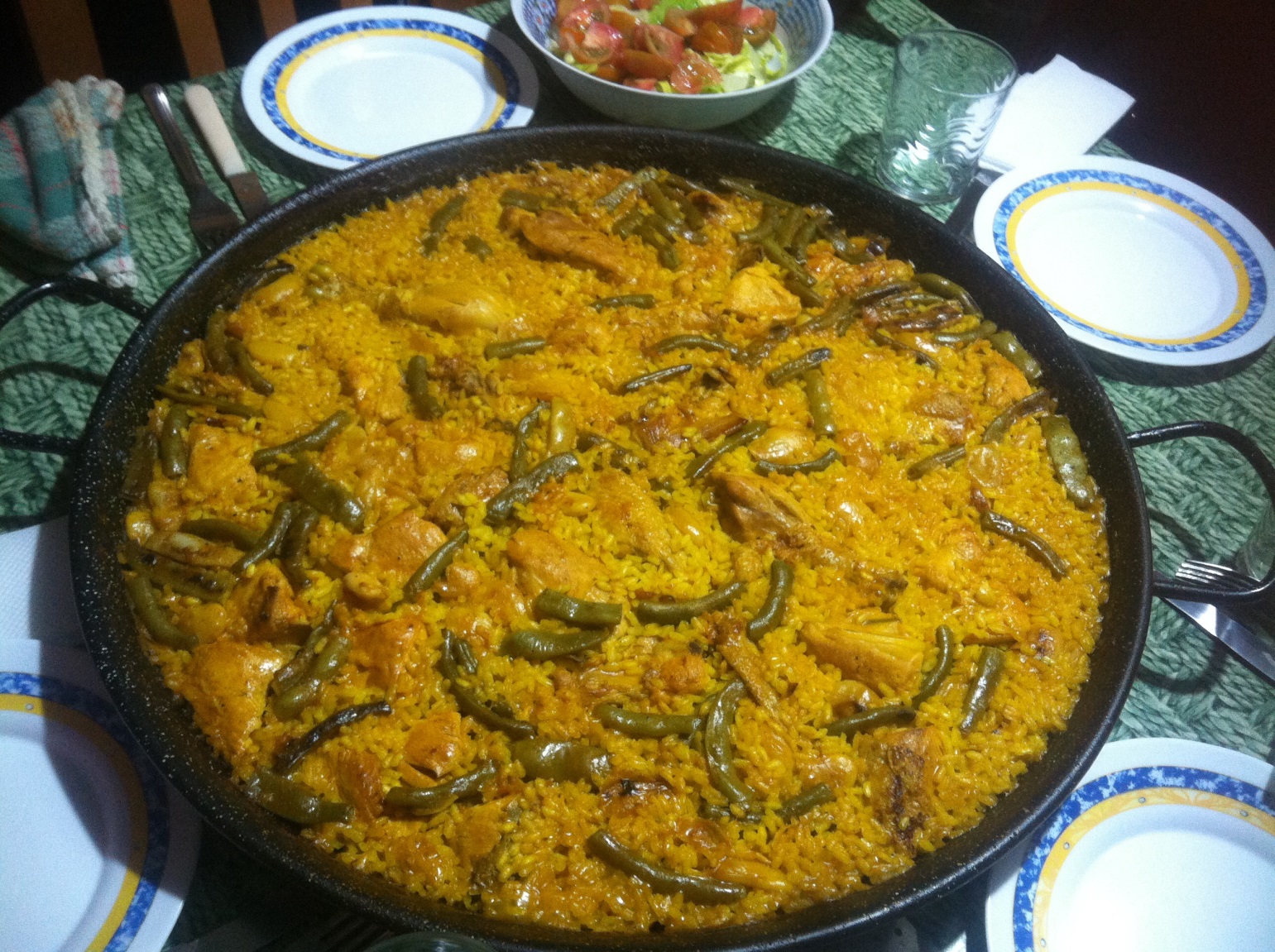